San Jose del Monte National High School
School Hydrological Information Network (SHINe)
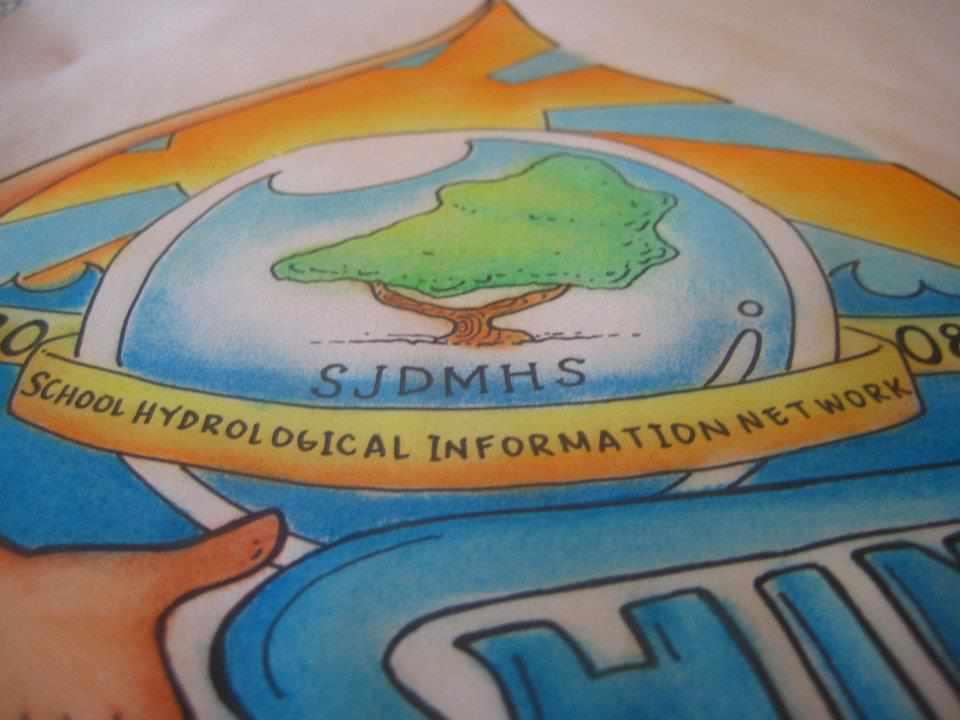 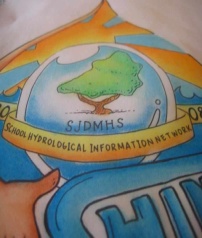 SJDMNHS SHINe
Rain Gauge Reading for the month of:
	  June   
    July 
    August
    September
    October
2
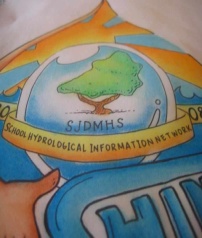 SJDMNHS SHINe
Rain Gauge Reading
For the Month of June
3
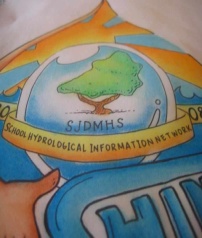 SJDMNHS SHINe
MONITORING
4
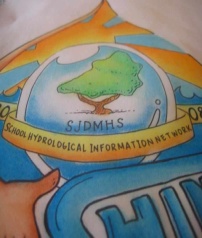 SJDMNHS SHINe
Rain Gauge Reading
For the Month of July
5
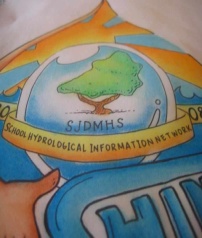 SJDMNHS SHINe
Rain Gauge Reading
For the Month of July
6
6
SJDMNHS SHINe
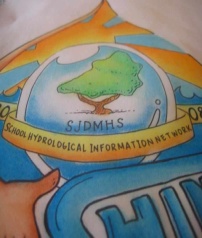 Rain Gauge Reading
For the Month of July
7
7
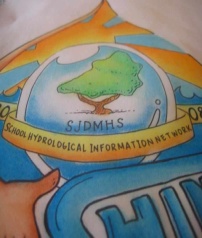 SJDMNHS SHINe
Rain Gauge Reading
For the Month of August
August 24
	3pm	- 75
August 28
	6am – 55
	10am – 13
August 30
	6am	- 19
8
SJDMNHS SHINe
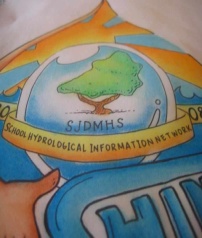 Rain Gauge Reading
For the Month of September
9
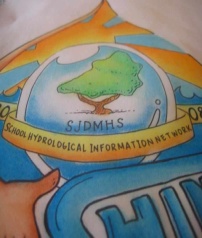 SJDMNHS SHINe
Rain Gauge Reading
For the Month of October
October 2
	6am – 51
	10am - 11
October 3
		    6am – 137
		    7am – 8
		     8am – 29
9am – 3
10am – 21
11am - 8
10